Monday 1/23
What is the basic unit of all living things?
 
What about nonliving?
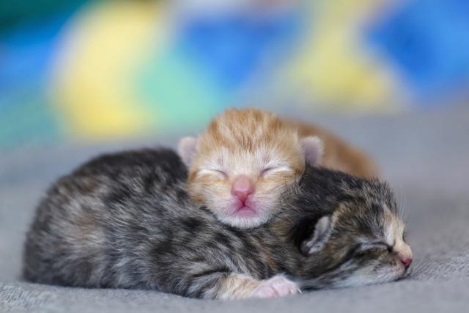 Tuesday 1/24
When viewing a specimen under a microscope, always start with the _____________.  

NEVER use the _______ when using the high power objective lens.
Wednesday 1/25
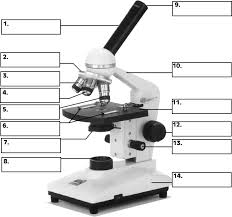 Label numbers 3, 4, 5, 8, 12 and 13—without looking!
Thursday 1/26
Explain how you calculate the power of magnification when using a microscope?
Friday 1/26
Essential Question: How does a cell carry out its life functions
5 ways WE carry out our life functions are:
(Example: We breathe)
1. 
2. 
3. 
4. 
5.